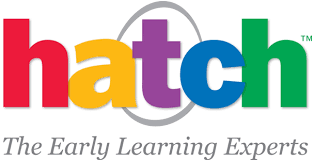 Loginhttps://www.hatchearlylearning.com/
Click on Login > Hatch Insights
Type your work email and password
If it’s the first time you login, you must complete the follow steps, click Next
Click Finish Setup
Then, click Next
Click Maybe Later- Finish Setup
You will now see this website where you can find- Current Class Progress- Ignite Play Schedule- Small Group Activity- Support Needed- Average Play Time- Teaching Strategies GOLDAnd on top you will find:- Reports- Class Management- Games- Account
If you click Class Management > View All Children
You can Add a Child >
Edit Info of your students
You will be able to see All Children in your Class
To add a child you need to put a temporary picture of the child and fill out all the information required
For a student to play at home, you must first fill out Parent information
(Please, don’t forget to put a temporary picture)
Parents will receive an email from
 no_reply_ignite@hatchearlylearning.com 
With the temporary password in 
Pink letters
If a parent does not receive the email with a temporary password, you can click on Class Management > View all parents
Click Resend Invite, and Hatch will send another temporary password
Current Class Progress: You will be able to see the progress of your studentsThey need to play at least 30 min per week
If you click in Play Time Report, you will be able to see how much time your students have been playing
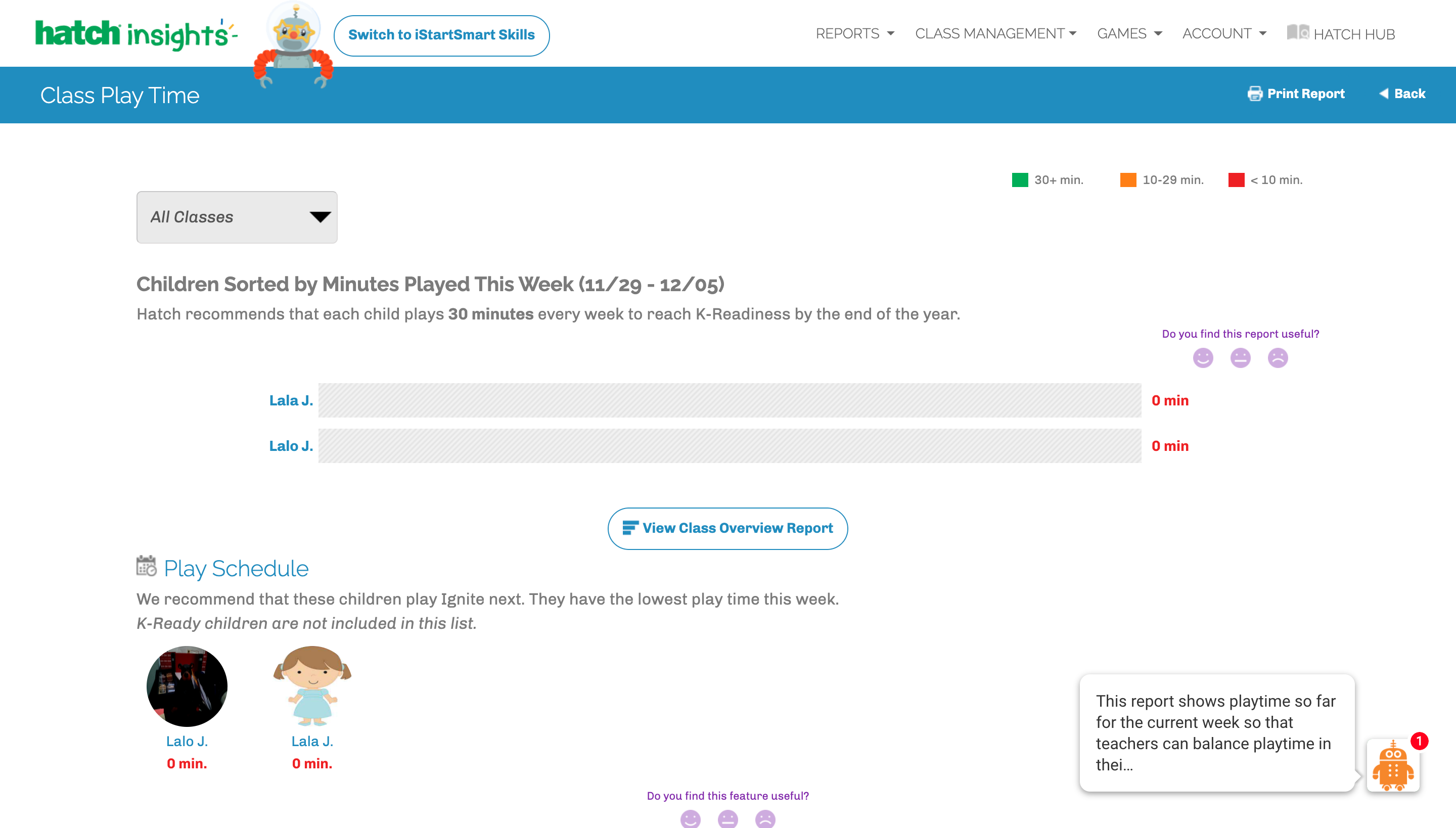 You will find the time here
If you click in Manage GOLD Connection, you will be able to see your students matched with GOLD profile, please make sure the language is match in TSG and Hatch
If you have found some mismatched language, please make sure you match them, once you finish you must click in Done- Time to Match Children to GOLD
If you have a student that did not receive a Hatch Tablet, parents can download the app on their personal phones or tablets.Application is found in Google Play or App Store  as:Ignite by Hatch
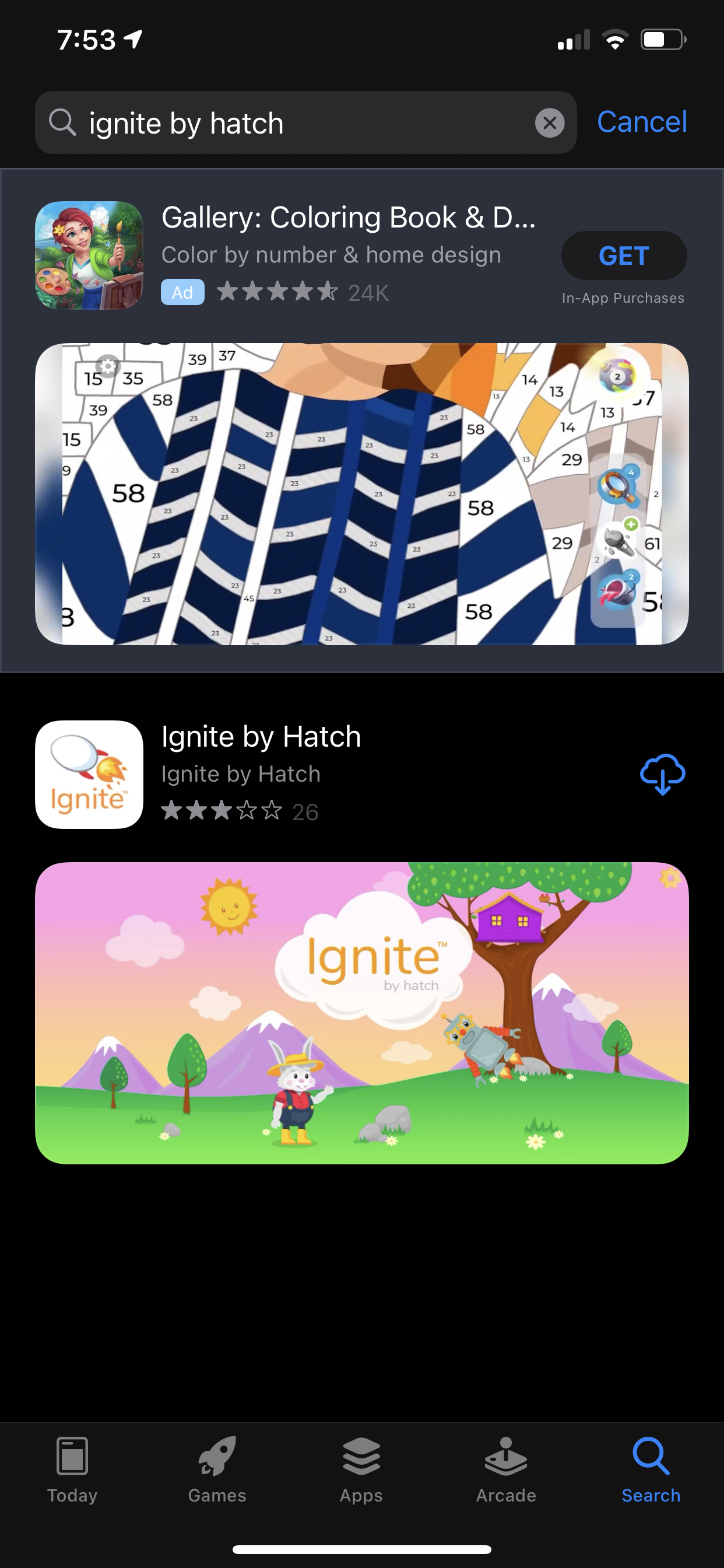 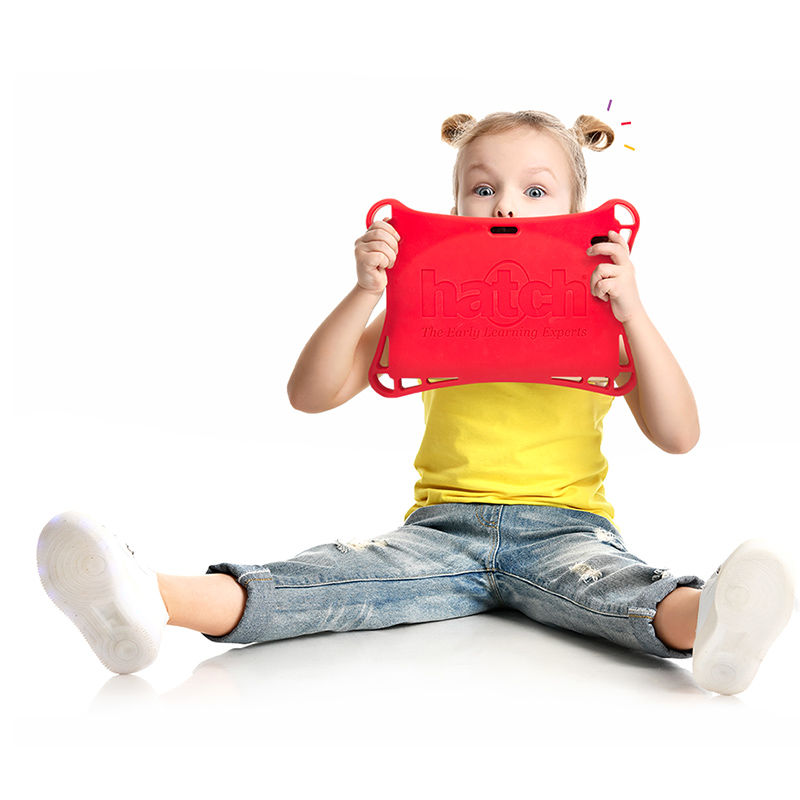 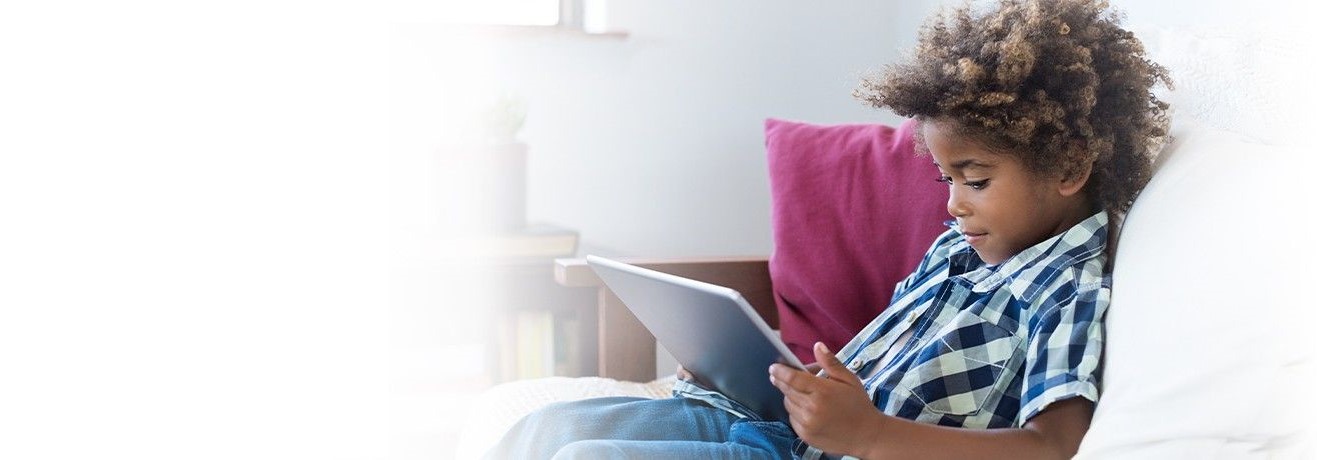 Please keep in mind:All the time they spend playing in Ignite by Hatch, it will hep you with your observations in Teaching Strategies